Before You Begin Using the FESAT
Promoting Meaningful and Equitable Family Engagement in Systems-Level Change
Tools to Measure and Improve Family Engagement in Systems
The tools available at familyvoices.org/FESAT include:
User’s Guide
Family Engagement in Systems Assessment Tool (FESAT)
FESAT Score Sheet
Family Engagement in Systems Toolkit
The toolkit contains evidence-based strategies and resources that address each of the 20 items in the FESAT.
Three Uses of the FESAT
Plan
What should we do?
Assess
How are we doing?
Improve
How can we do better?
Before You Begin
Read the FESAT User’s Guide.
Three uses of the FESAT 
How to score it
How to use the results
Sample uses of the FESAT
Glossary of Terms
Identify each person’s role.
Describe the systems-level project or initiative you are assessing with the FESAT.
Identify Each Person’s Role
Identify the organization.
The organization is the entity that is engaging the family partners. 
This can be a single agency or a collaborative of more than one organization.
Identify roles
Organization staff
Family partners
Describe the Initiative or Project
Develop a  short description of the project you are working on, including the policy, program, process or service you intend to start or change. 
Make sure to work with family partners to develop the description in accessible, plain language.
[Organization] is engaging families in [initiative] to [intended outcome].
Children’s Hospital is engaging families in a project to improve discharge planning for children with complex needs to reduce medication errors.
Learn more
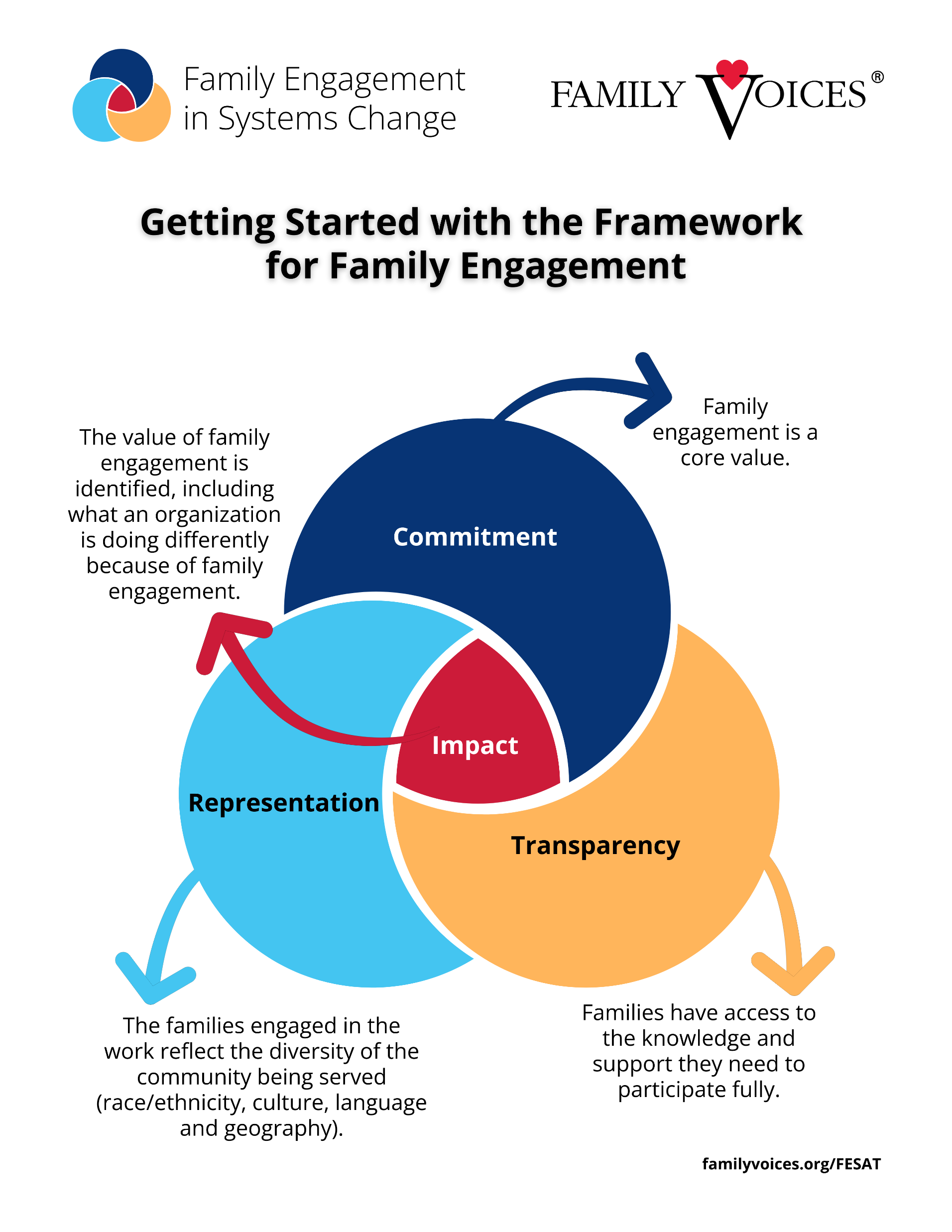 Explore the four domains of the FESAT at familyvoices.org/FESAT/infographs. 
Download the Family Engagement in Systems Assessment Tools at familyvoices.org/FESAT.
Request technical assistance to help your organization use the FESAT more effectively by emailing fesat@familyvoices.org.
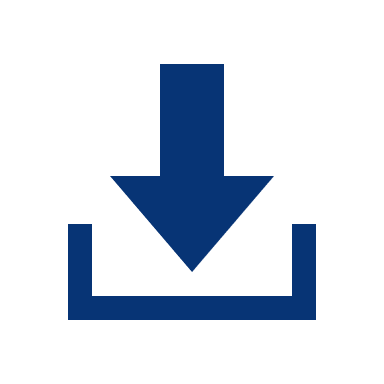 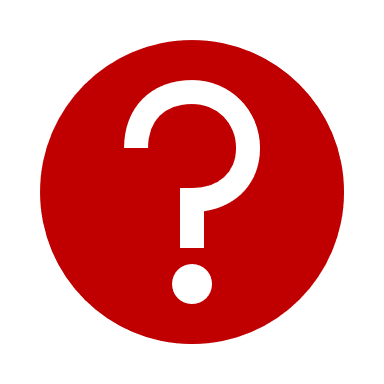